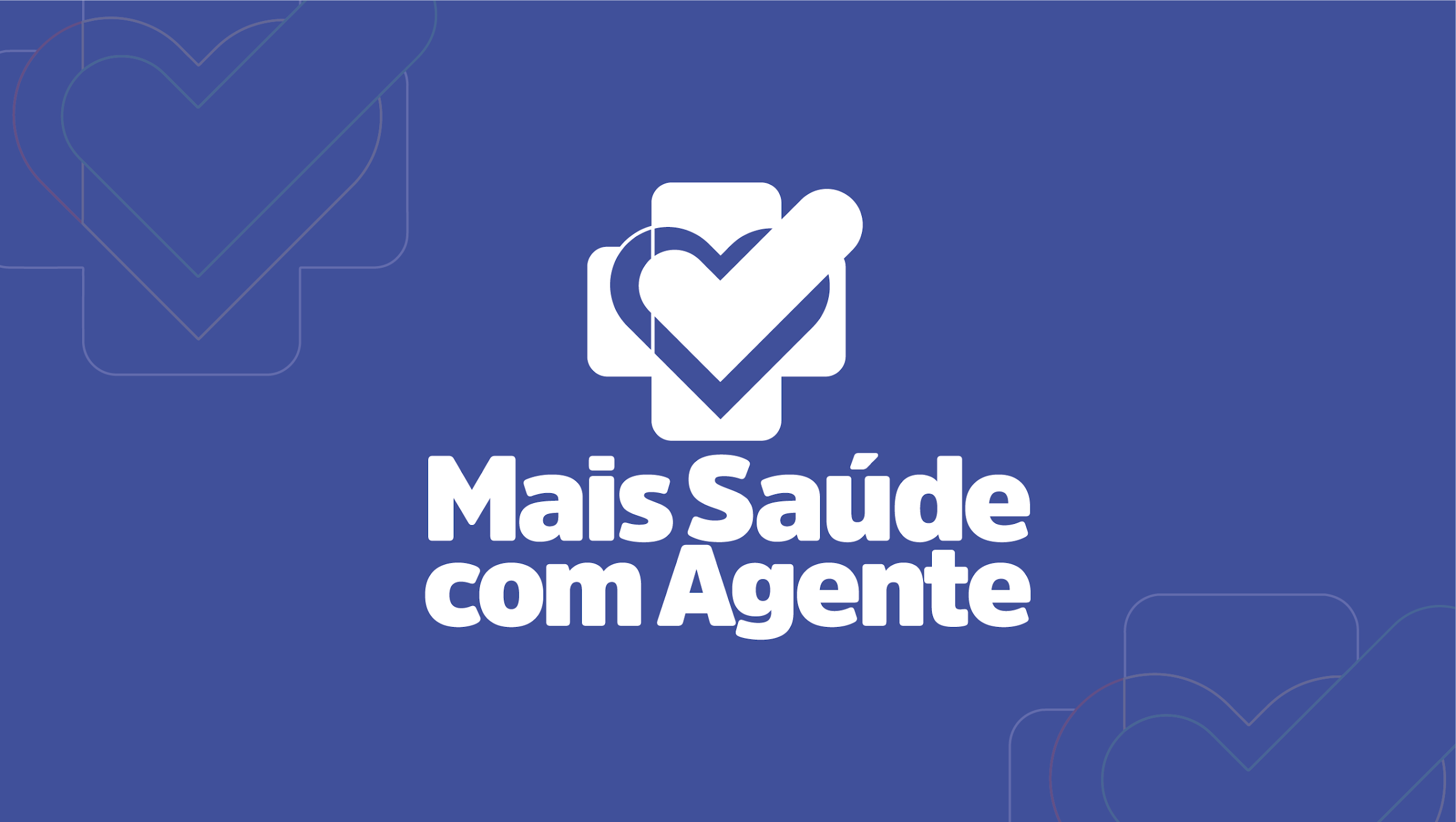 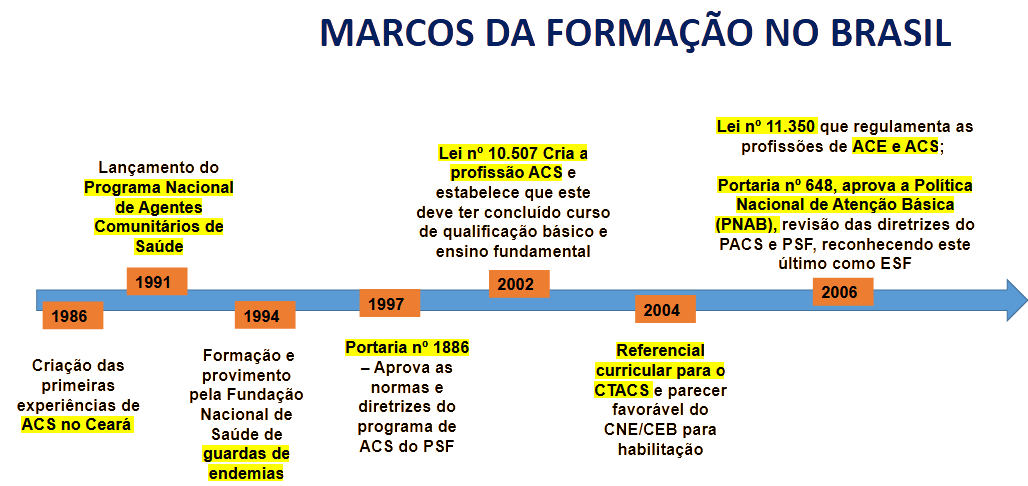 ‹#›
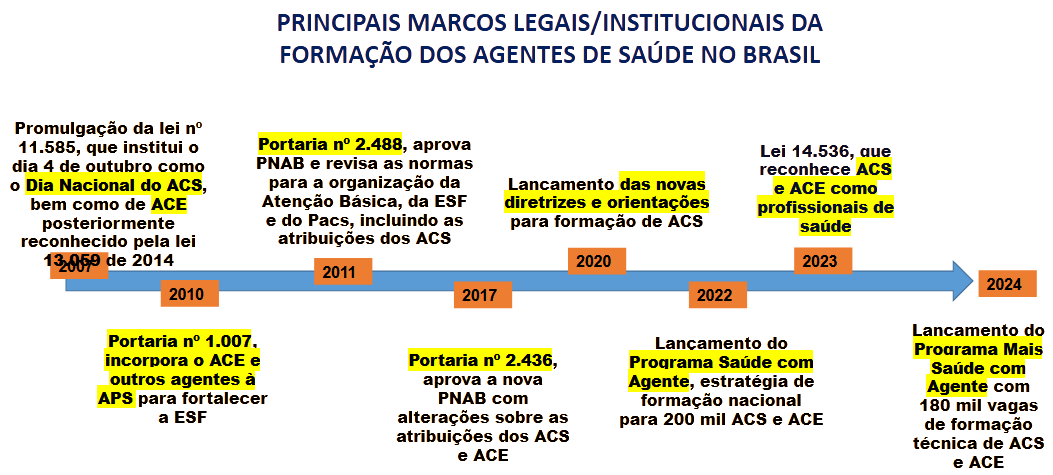 ‹#›
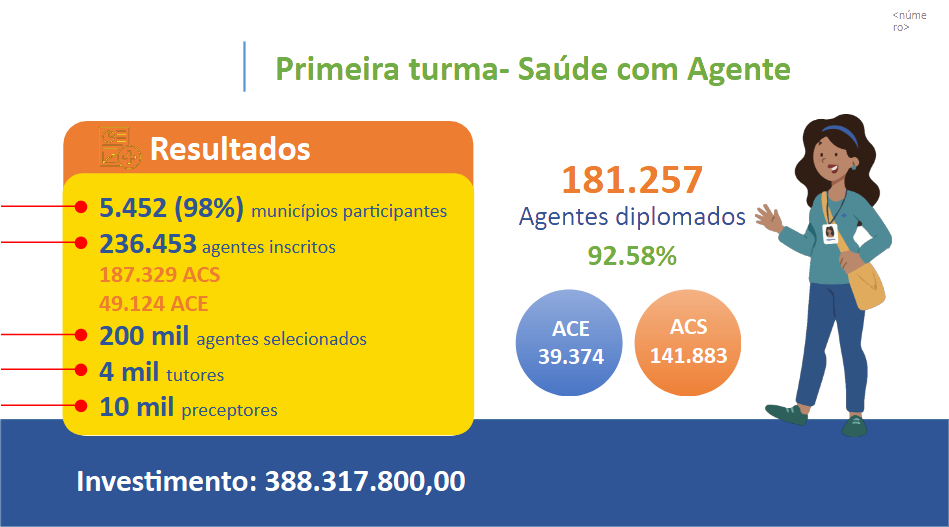 ‹#›
Caracterização do ProgramaMatriz Curricular
Técnico em Agente Comunitário de Saúde
Técnico em Vigilância em Saúde com ênfase em combate a endemias
Carga horaria total-1275 horas
Concentração- AVA CONASEMS- 540 horas (40%)
Dispersão- Atividades presenciais 735 horas (60%)
Etapas conjuntas
Etapa introdutória: 3 disciplinas- 45 horas
Etapa formativa I:  FUNDAMENTOS, PLANEJAMENTO, MOBILIZAÇÃO SOCIAL E INTEGRAÇÃO DO TRABALHO DO AGENTE- 765 horas

MÓDULO 1 - FUNDAMENTOS DO TRABALHO DO AGENTE DE SAÚDE- 11 Disciplinas
MÓDULO 2 - PLANEJAMENTO, MOBILIZAÇÃO SOCIAL E INTEGRAÇÃO- 9 Disciplinas
Etapa introdutória: 3 disciplinas- 45 horas
1. Introdução ao Curso: Novos modos de aprender
2. Ética Profissional e Relações Interpessoais
3. Política Nacional de Educação Permanente e Educação Popular em Saúde
Etapa Formativa I:  FUNDAMENTOS, PLANEJAMENTO, MOBILIZAÇÃO SOCIAL E INTEGRAÇÃO DO TRABALHO DO AGENTE- 765 horas
MÓDULO 1 - FUNDAMENTOS DO TRABALHO DO AGENTE DE SAÚDE
4. Políticas de Saúde, Política Nacional de Atenção Básica, Política Nacional de Vigilância em Saúde no Brasil- Redes de Atenção
5. Compreendendo o processo saúde doença
6. Noções de microbiologia e parasitologia
7. Noções de epidemiologia, monitoramento e  avaliação de indicadores de saúde"
8. Doenças emergentes e reemergentes na realidade brasileira
9. Abordagem Familiar no território da APS
10. Compreendendo os conceitos de equidade em sexualidade e gênero para o Trabalho do Agente de Saúde
11. Compreendendo os conceitos de equidade de raça e etnia para o  trabalho dos agentes de Saúde 
12. Fundamentos do Trabalho do Agente de Saúde
13. Saúde Mental no Contexto da Atenção Básica
14. Saúde Bucal no contexto da Atenção Básica
MÓDULO 2 - PLANEJAMENTO, MOBILIZAÇÃO SOCIAL E INTEGRAÇÃO
15. Organização da Atenção à Saúde, Intersetorialidade

16. Geoprocessamento em Saúde, cadastramento e territorialização; App e-sus território

17. Atuação em Equipe Multiprofissional e interprofissionalidade

18. Planejamento, organização do processo de trabalho

19. Educação e comunicação em saúde

20. Cuidado e Promoção da Saúde

21. Saúde Digital, Sistemas de Informação em Saúde, Uso de Prontuário  Eletrônico e Ferramentas de Apoio ao Registro das Ações dos Agentes de Saúde

22. Imunização

23. Conhecendo e construindo a saúde pelo ambiente
ETAPA FORMATIVA II AÇÕES EDUCATIVAS NA PREVENÇÃO DE AGRAVOS À SAÚDE E AÇÕES DE CUIDADO -  Carga Horária: 465 horasMódulo Específico de ACS-
Noções Básicas de Anatomia, Fisiologia Humana e Noções de Primeiros Socorros
Ação Educativa do ACS na prevenção e controle das doenças e agravos com enfoque nas doenças transmissíveis
Ação Educativa do ACS na prevenção e controle das doenças e agravos com enfoque nas doenças não transmissíveis
Os ciclos de vida das famílias
Os ciclos de vida das famílias: Saúde da Mulher
Os ciclos de vida das famílias: Saúde da Criança e do Adolescente
Os ciclos de vida das famílias: Saúde do Homem
Os ciclos de vida das famílias: Saúde do Idoso
Ações de cuidado para a ampliação do escopo de práticas dos ACS na prevenção e controle das doenças e agravos
ETAPA FORMATIVA II AÇÕES EDUCATIVAS NA PREVENÇÃO DE AGRAVOS À SAÚDE E AÇÕES DE CUIDADO -  Carga Horária: 465 horasMódulo Específico de ACE
Noções Básicas de Anatomia, Fisiologia Humana e Noções de Primeiros Socorros
Saúde Ambiental 
Saúde Ambiental 1
Saúde Ambiental 2
Saúde Ambiental 3
Fundamentos das Vigilâncias Epidemiológica, Sanitária, Saúde do Trabalhador e Ambiental
Vigilância e controle de zoonoses, arboviroses e combate a animais peçonhentos
Risco, vulnerabilidade e danos à saúde da população e ao meio ambiente
Disciplinas Novas
Compreendendo os conceitos de equidade em sexualidade e gênero para o Trabalho do Agente de Saúde

Compreendendo os conceitos de equidade de raça e etnia para o  trabalho dos agentes de Saúde 

Saúde Mental no Contexto da Atenção Básica

Saúde Bucal no contexto da Atenção Básica
Disciplinas eletivas
Agroecologia, hortas comunitárias e segurança alimentar

Práticas Integrativas e Complementares

Saúde dos povos dos campos, das florestas e das águas
Carga Horária
Concentração AVA: 540 horas: 42,4%
Dispersão- Atividades presenciais: 735 horas= 57,6%

Total: 1.257 horas

Tempo de curso: 54 semanas
‹#›
Preceptoria
Total de Preceptores com vínculo
Supervisores – 4.712
Preceptores – 13.188 

Total de Preceptores Ativos ao Final do Curso
10.654
Total de turmas: 36 turmas com até 50 preceptores
Rotatividade de preceptores +8.000
Preceptores com menos de 15 alunos
3.125 – 29% dos preceptores
Formação de preceptores e tutores na primeira oferta

Curso de extensão


Formação de preceptores e tutores na segunda oferta

Curso de especialização
‹#›
Modificações na Preceptoria
Oferta de curso de especialização
Parceria com as escolas de saúde do SUS
Aumento da bolsa de preceptoria do programa
Estímulo a adoção de metodologias ativas
Resultados pretendidos:
Maior qualidade na atuação dos preceptores do programa Mais Saúde com Agente;
Menor rotatividade dos preceptores do programa;
Criação de uma cultura que tem o SUS como escola;
Banco de preceptores especialistas georreferenciado, para atuação em outras estratégias e programas de formação no SUS.
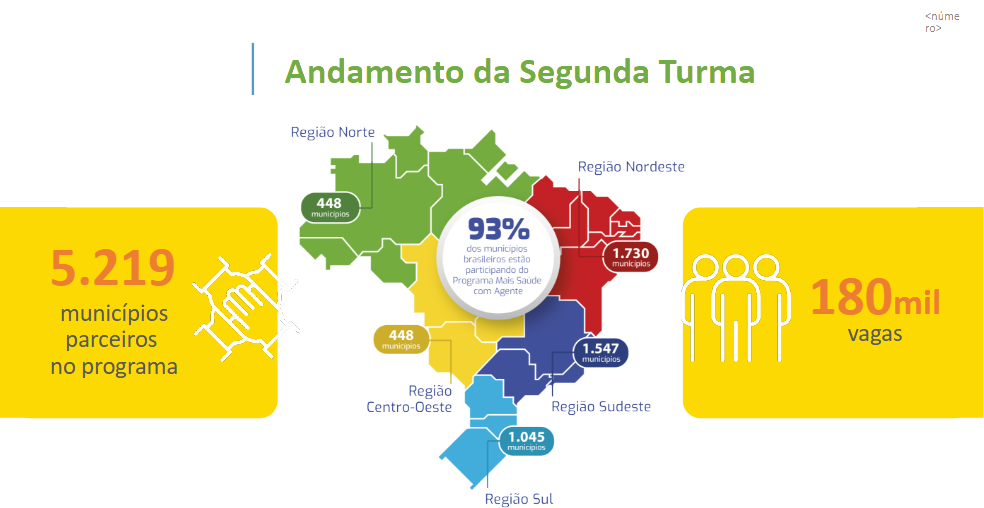 ‹#›
‹#›
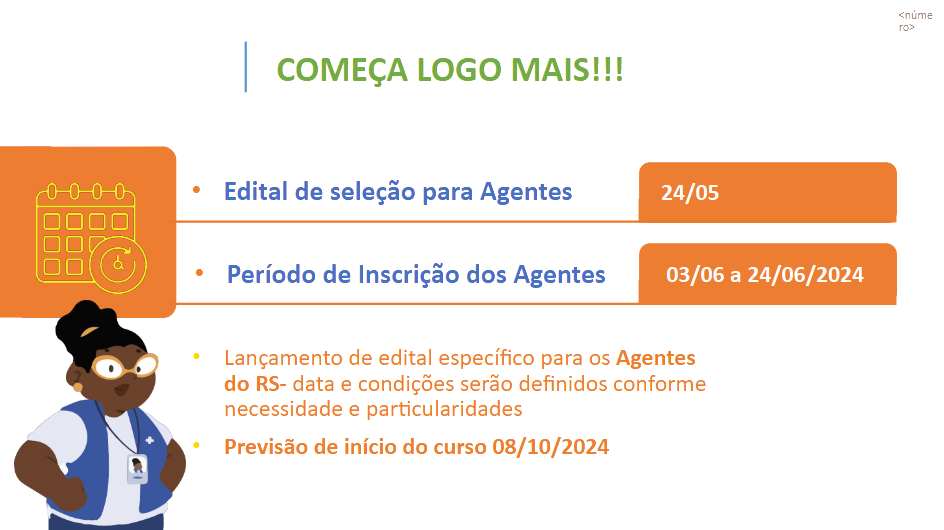 ‹#›
Acompanhe as Redes Sociais do Programa Mais Saúde com Agente
@programamaissaudecomagente 

@_ Isabela.pinto 

@minsaude
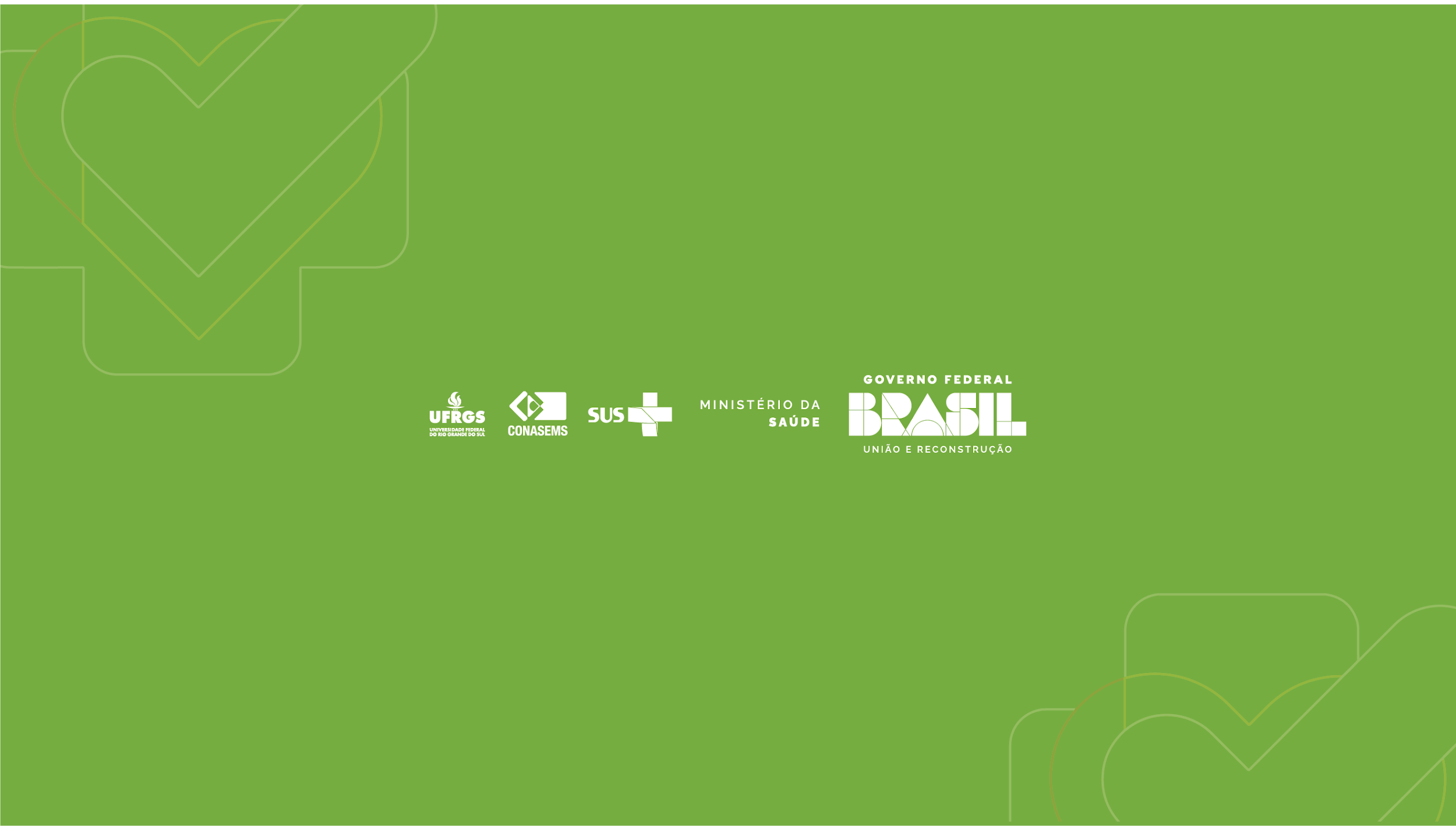 ‹#›